20XX
教师说课PPT模板
适合教育/培训/小学/初中/高中/大学/硕士/
此处添加标题
单击此处添加文字单击此处添加文字
1
目录
此处添加标题
单击此处添加文字单击此处添加文字
2
CONTENTS
此处添加标题
单击此处添加文字单击此处添加文字
3
此处添加标题
单击此处添加文字单击此处添加文字
4
PART 01
请在此处添加标题
一、请在此处添加标题
添加标题此处添加标题此处添加标题此处添加标题此处添加标题此处添加标题此处添加标题此处添加标题此处添加标题此处添加。
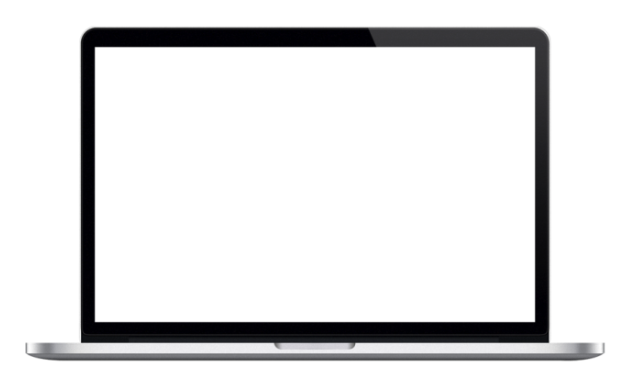 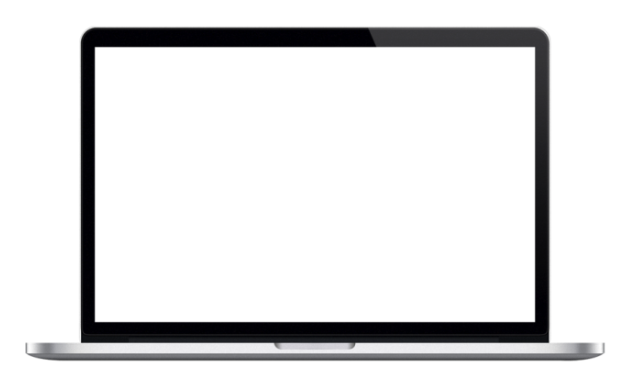 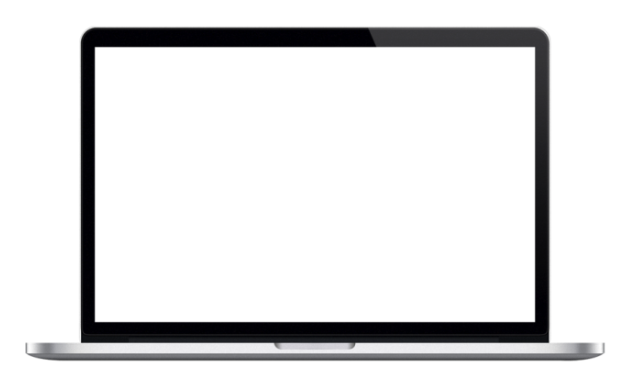 添加标题
添加标题
添加标题
添加标题此处添加标题此处添加标题此处添加标题此处添加标题此处添加标题此处添加标题此处添加标题此处添加标题此处添加。
添加标题此处添加标题此处添加标题此处添加标题此处添加标题此处添加标题此处添加标题此处添加标题此处添加标题此处添加。
添加标题此处添加标题此处添加标题此处添加标题此处添加标题此处添加标题此处添加标题此处添加标题此处添加标题此处添加。
一、请在此处添加标题
添加幻灯片正文标题
添加标题此处添加标题此处添加标题此处添加标题此处添加标题此处添加标题此处添加标题此处添加标题此处添加标题此处添加。
添加幻灯片正文标题
添加标题此处添加标题此处添加标题此处添加标题此处添加标题此处添加标题此处添加标题此处添加标题此处添加标题此处添加。
一、请在此处添加标题
46%
18%
53%
76%
15%
2014
2016
2017
2013
2015
此处添加标题此处添加标题此处添加标题此处添加标题此处此处添加标题此处添加标题此处添加标题此处添加标题此处此处添加此处添加标题此处添加标题此处添加标题此处添加标题此处此处添加标题。
一、请在此处添加标题
添加幻灯片正文标题
添加标题此处添加标题此处添加标题此处添加标题此处添加标题此处添加标题此处添加标题此处添加标题此处添加标题此处添加。
添加幻灯片正文标题
02
01
添加标题此处添加标题此处添加标题此处添加标题此处添加标题此处添加标题此处添加标题此处添加标题此处添加标题此处添加。
添加幻灯片正文标题
添加幻灯片正文标题
04
03
添加标题此处添加标题此处添加标题此处添加标题此处添加标题此处添加标题此处添加标题此处添加标题此处添加标题此处添加。
添加标题此处添加标题此处添加标题此处添加标题此处添加标题此处添加标题此处添加标题此处添加标题此处添加标题此处添加。
一、请在此处添加标题
添加幻灯片正文标题
添加幻灯片正文标题
添加标题此处添加标题此处添加标题此处添加标题此处添加标题此处添加标题此处添加标题此处添加标题此处添加标题此处添加。
添加标题此处添加标题此处添加标题此处添加标题此处添加标题此处添加标题此处添加标题此处添加标题此处添加标题此处添加。
添加幻灯片正文标题
添加幻灯片正文标题
添加标题此处添加标题此处添加标题此处添加标题此处添加标题此处添加标题此处添加标题此处添加标题此处添加标题此处添加。
添加标题此处添加标题此处添加标题此处添加标题此处添加标题此处添加标题此处添加标题此处添加标题此处添加标题此处添加。
PART 02
请在此处添加标题
二、请在此处添加标题
添加标题此处添加标题此处添加标题此处添加标题此处添加标题此处添加标题此处添加标题此处添加标题此处添加标题。
添加标题此处添加标题此处添加标题此处添加标题此处添加标题此处添加标题此处添加标题此处添加标题此处添加标题。
添加标题此处添加标题此处添加标题此处添加标题此处添加标题此处添加标题此处添加标题此处添加标题此处添加标题。
添加标题此处添加标题此处添加标题此处添加标题此处添加标题此处添加标题此处添加标题此处添加标题此处添加标题。
添加标题此处添加标题此处添加标题此处添加标题此处添加标题此处添加标题此处添加标题此处添加标题此处添加标题。
添加标题此处添加标题此处添加标题此处添加标题此处添加标题此处添加标题此处添加标题此处添加标题此处添加标题此处添加。
二、请在此处添加标题
添加标题此处添加标题此处添加标题此处添加标题此处添加标题此处添加标题此处添加标题此处添加标题此处添加标题此处添加。
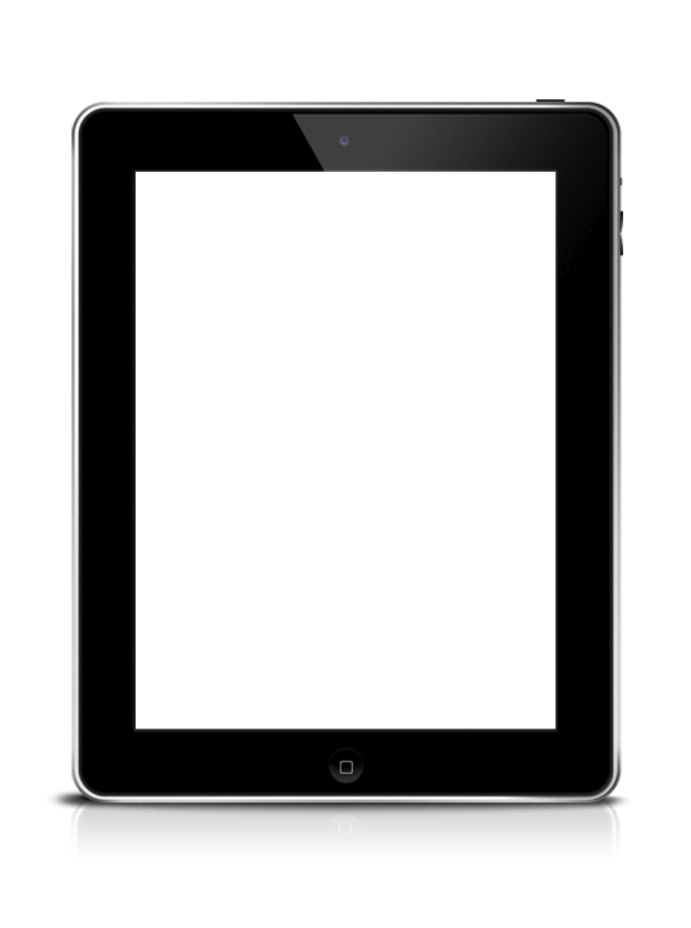 添加标题此处添加标题此处添加标题此处添加标题此处添加标题此处添加标题此处添加标题。
添加标题此处添加标题此处添加标题此处添加标题此处添加标题此处添加标题此处添加标题。
添加标题此处添加标题此处添加标题此处添加标题此处添加标题此处添加标题此处添加标题。
添加标题此处添加标题此处添加标题此处添加标题此处添加标题此处添加标题此处添加标题此处添加标题此处添加标题此处添加。
添加标题此处添加标题此处添加标题此处添加标题此处添加标题此处添加标题此处添加标题此处添加标题此处添加标题此处添加。
二、请在此处添加标题
单击编辑标题
单击编辑标题
单击此处可编辑内容，根据您的需要自由拉伸文本框大小
单击此处可编辑内容，根据您的需要自由拉伸文本框大小单击此处可编辑内容，根据您的需要自由拉伸文本框大小
单击编辑标题
单击此处可编辑内容，根据您的需要自由拉伸文本框大小单击此处可编辑内容，根据您的需要自由拉伸文本框大小
单击编辑标题
单击此处可编辑内容，根据您的需要自由拉伸文本框大小单击此处可编辑内容，根据您的需要自由拉伸文本框大小
单击编辑标题
单击此处可编辑内容，根据您的需要自由拉伸文本框大小单击此处可编辑内容，根据您的需要自由拉伸文本框大小
二、请在此处添加标题
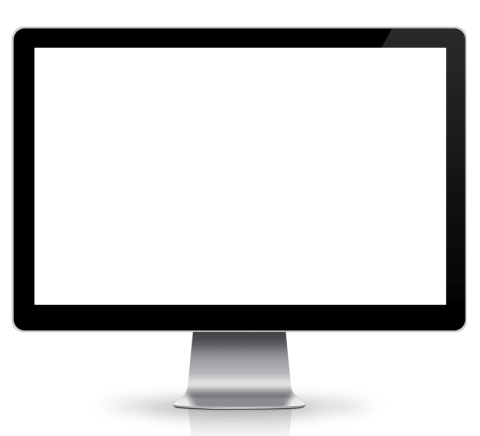 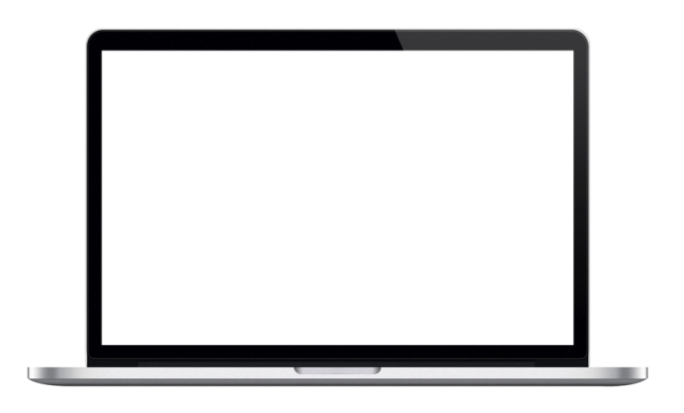 50%
80%
单击此处可编辑内容，根据您的需要自由拉伸文本框大小单击此处可编辑内容，根据您的需要自由拉伸文本框大小
单击此处可编辑内容，根据您的需要自由拉伸文本框大小单击此处可编辑内容，根据您的需要自由拉伸文本框大小
单击此处可编辑内容，根据您的需要自由拉伸文本框大小单击此处可编辑内容，根据您的需要自由拉伸文本框大小
单击此处可编辑内容，根据您的需要自由拉伸文本框大小单击此处可编辑内容，根据您的需要自由拉伸文本框大小
PART 03
请在此处添加标题
三、请在此处添加标题
添加幻灯片正文标题
添加标题此处添加标题此处添加标题此处添加标题此处添加标题此处添加标题此处添加标题此处添加标题此处添加标题此处添加。
单击编辑标题
单击此处可编辑内容，根据您的需要自由拉伸文本框大小单击此处可编辑内容，根据您的需要自由拉伸文本框大小
单击编辑标题
单击此处可编辑内容，根据您的需要自由拉伸文本框大小单击此处可编辑内容，根据您的需要自由拉伸文本框大小
单击编辑标题
单击此处可编辑内容，根据您的需要自由拉伸文本框大小单击此处可编辑内容，根据您的需要自由拉伸文本框大小
三、请在此处添加标题
单击此处可编辑内容，根据您的需要自由拉伸文本框大小单击此处可编辑内容，根据您的需要自由拉伸文本框大小单击此处可编辑内容，根据您的需要自由拉伸文本框大小单击此处可编辑内容，根据您的需要自由拉伸文本框大小
三、请在此处添加标题
单击编辑标题
单击此处可编辑内容，根据您的需要自由拉伸文本框大小单击此处可编辑内容，根据您的需要自由拉伸文本框大小单击此处可编辑内容，根据您的需要自由拉伸文本框大小单击此处可编辑内容，根据您的需要自由拉伸文本框大小
单击编辑标题
单击此处可编辑内容，根据您的需要自由拉伸文本框大小单击此处可编辑内容，根据您的需要自由拉伸文本框大小单击此处可编辑内容，根据您的需要自由拉伸文本框大小单击此处可编辑内容，根据您的需要自由拉伸文本框大小
三、请在此处添加标题
单击编辑标题
单击此处可编辑内容，根据您的需要自由拉伸文本框大小单击此处可编辑内容，根据您的需要自由拉伸文本框大小单击此处可编辑内容，根据您的需要自由拉伸文本框大小单击此处可编辑内容，根据您的需要自由拉伸文本框大小
单击编辑标题
单击此处可编辑内容，根据您的需要自由拉伸文本框大小单击此处可编辑内容，根据您的需要自由拉伸文本框大小单击此处可编辑内容，根据您的需要自由拉伸文本框大小单击此处可编辑内容，根据您的需要自由拉伸文本框大小
单击编辑标题
单击此处可编辑内容，根据您的需要自由拉伸文本框大小单击此处可编辑内容，根据您的需要自由拉伸文本框大小单击此处可编辑内容，根据您的需要自由拉伸文本框大小单击此处可编辑内容，根据您的需要自由拉伸文本框大小
单击编辑标题
单击此处可编辑内容，根据您的需要自由拉伸文本框大小单击此处可编辑内容，根据您的需要自由拉伸文本框大小单击此处可编辑内容，根据您的需要自由拉伸文本框大小单击此处可编辑内容，根据您的需要自由拉伸文本框大小
PART 04
请在此处添加标题
四、请在此处添加标题
单击此处可编辑内容，根据您的需要自由拉伸文本框大小单击此处可编辑内容，根据您的需要自由拉伸文本框大小
单击此处可编辑内容，根据您的需要自由拉伸文本框大小单击此处可编辑内容，根据您的需要自由拉伸文本框大小
单击此处可编辑内容，根据您的需要自由拉伸文本框大小单击此处可编辑内容，根据您的需要自由拉伸文本框大小
单击此处可编辑内容，根据您的需要自由拉伸文本框大小单击此处可编辑内容，根据您的需要自由拉伸文本框大小
单击此处可编辑内容，根据您的需要自由拉伸文本框大小单击此处可编辑内容，根据您的需要自由拉伸文本框大小
单击此处可编辑内容，根据您的需要自由拉伸文本框大小单击此处可编辑内容，根据您的需要自由拉伸文本框大小
四、请在此处添加标题
单击编辑标题
单击此处可编辑内容，根据您的需要自由拉伸文本框大小单击此处可编辑内容，根据您的需要自由拉伸文本框大小单击此处可编辑内容，根据您的需要自由拉伸文本框大小
单击此处可编辑内容，根据您的需要自由拉伸文本框大小单击此处可编辑内容，根据您的需要自由拉伸文本框大小单击此处可编辑内容，根据您的需要自由拉伸文本框大小
单击此处可编辑内容，根据您的需要自由拉伸文本框大小单击此处可编辑内容，根据您的需要自由拉伸文本框大小单击此处可编辑内容，根据您的需要自由拉伸文本框大小
四、请在此处添加标题
点击此处添加标题
点击此处添加标题
点击此处添加标题
添加标题此处添加标题此处添加标题此处添加标题添加标题此处添加标题此处添加标题
添加标题此处添加标题此处添加标题此处添加标题添加标题此处添加标题此处添加标题
添加标题此处添加标题此处添加标题此处添加标题添加标题此处添加标题此处添加标题
此处添加标题
四、请在此处添加标题
添加标题
在此处添加文字在此处添加文字在此处添加文字
添加标题
在此处添加文字在此处添加文字在此处添加文字
标题
文字
添加标题
在此处添加文字在此处添加文字在此处添加文字
添加标题
在此处添加文字在此处添加文字在此处添加文字
添加标题
在此处添加文字在此处添加文字在此处添加文字
添加标题
在此处添加文字在此处添加文字在此处添加文字
谢谢观看
20XX
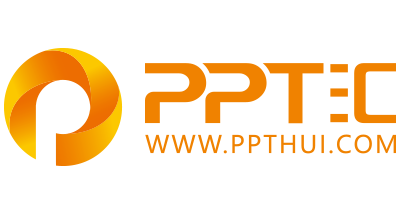 上万精品PPT模板全部免费下载
PPT汇    www.ppthui.com
PPT模板下载：www.ppthui.com/muban/            行业PPT模板：www.ppthui.com/hangye/
工作PPT模板：www.ppthui.com/gongzuo/         节日PPT模板：www.ppthui.com/jieri/
PPT背景图片： www.ppthui.com/beijing/            PPT课件模板：www.ppthui.com/kejian/
[Speaker Notes: 模板来自于 https://www.ppthui.com    【PPT汇】]